Aim:  Is tyranny sometimes necessary? How do we determine "greatness" in history?
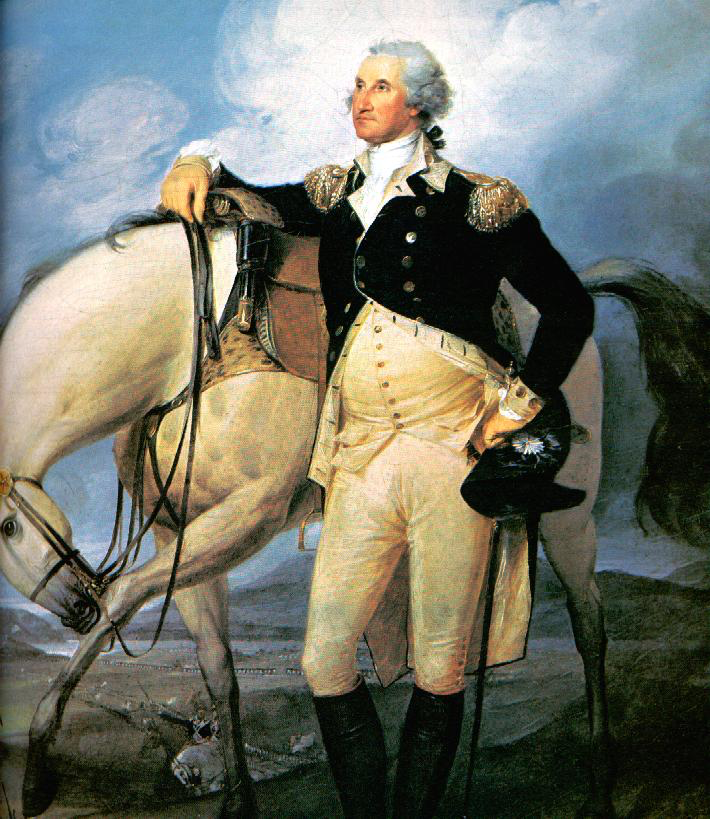 George Washington
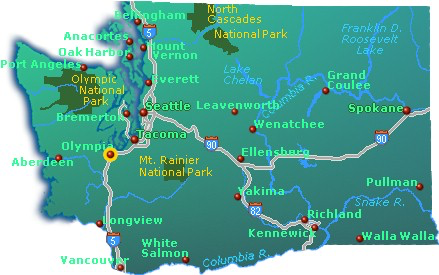 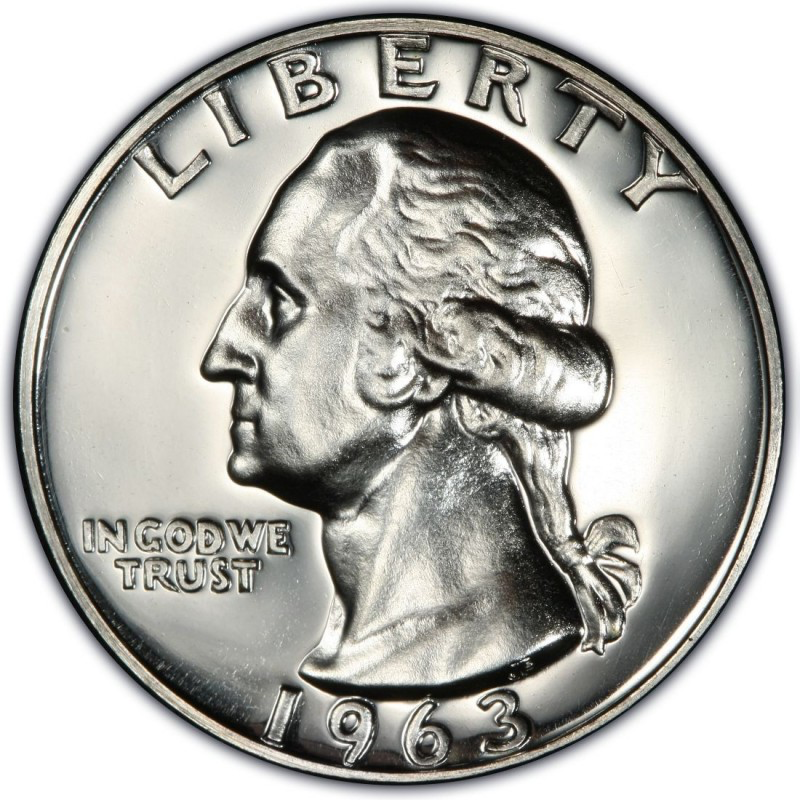 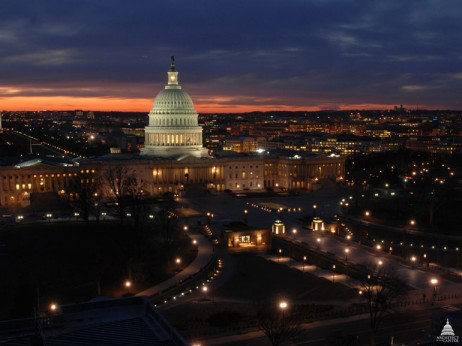 American Greatness
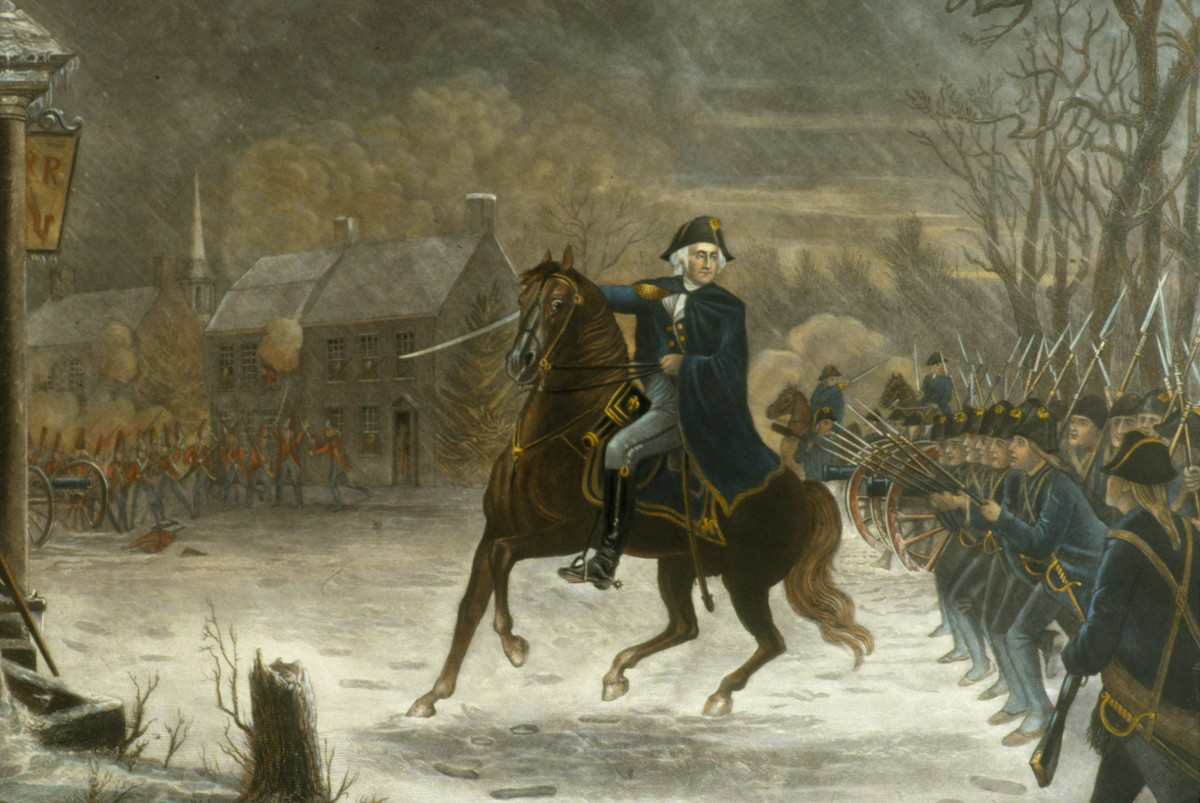 Directions
Warring States Period-as a class
2 document sets-4 groups total
Graphic Organizer as a class
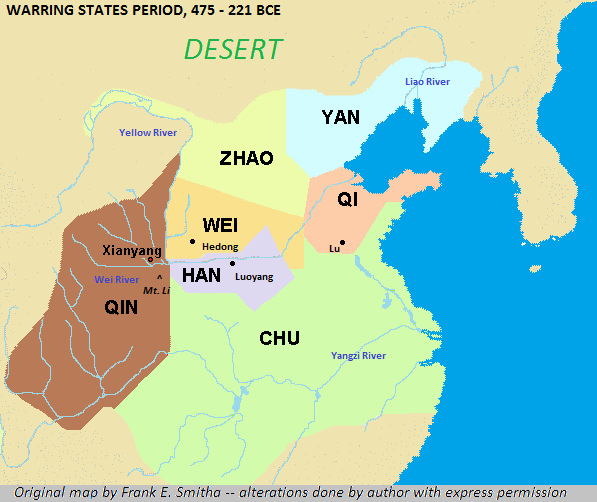 Shi Huangdi
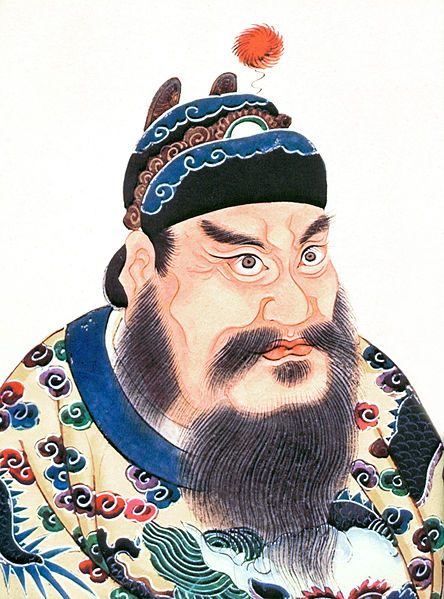 Admin.
Law
Personality
WAS HE GREAT?
Admin.
Law
Personality
Administration/general policy
Laws
Personal Qualities
Was Shi Huangdi great? Why?Was he necessary for China?